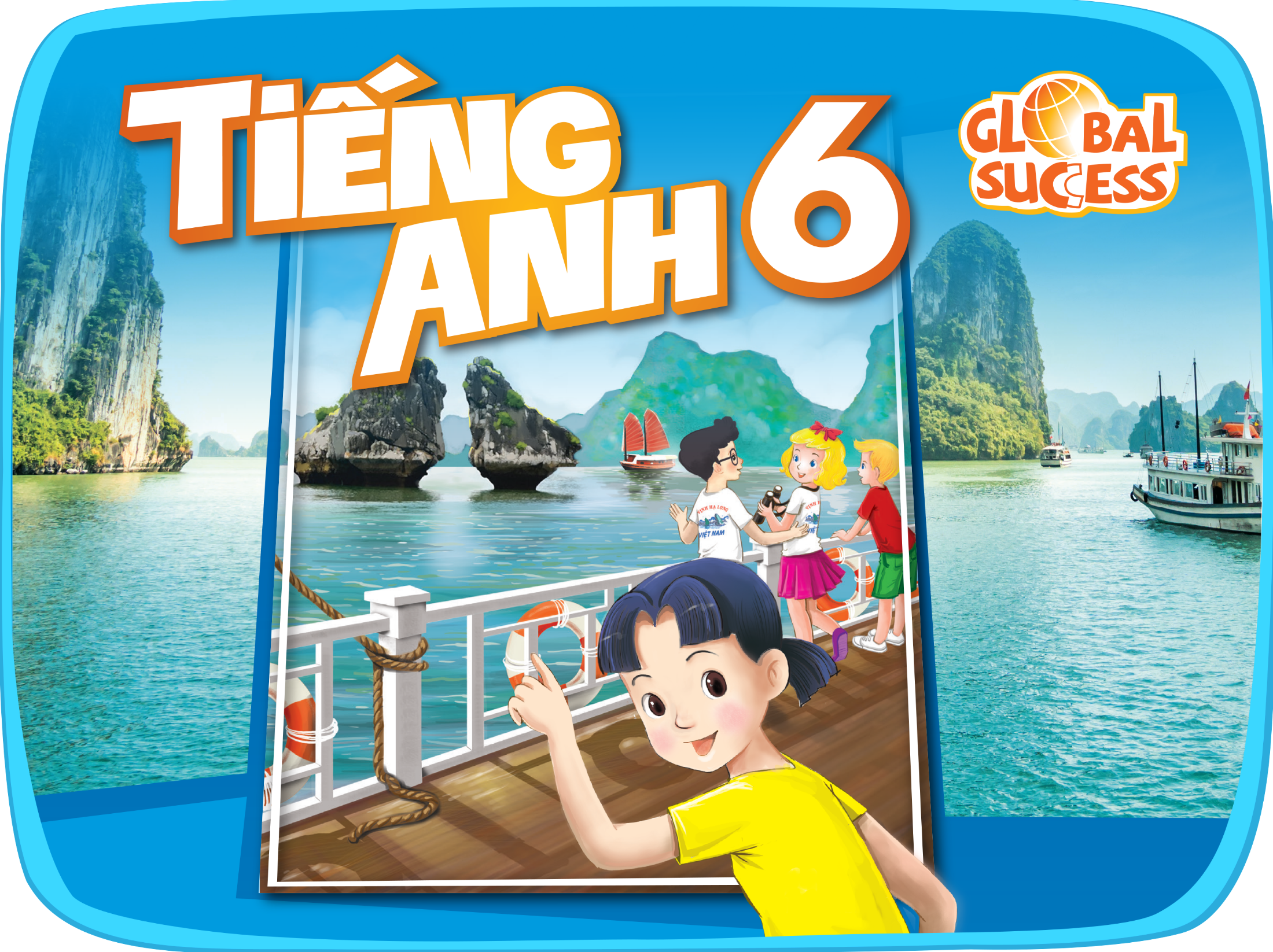 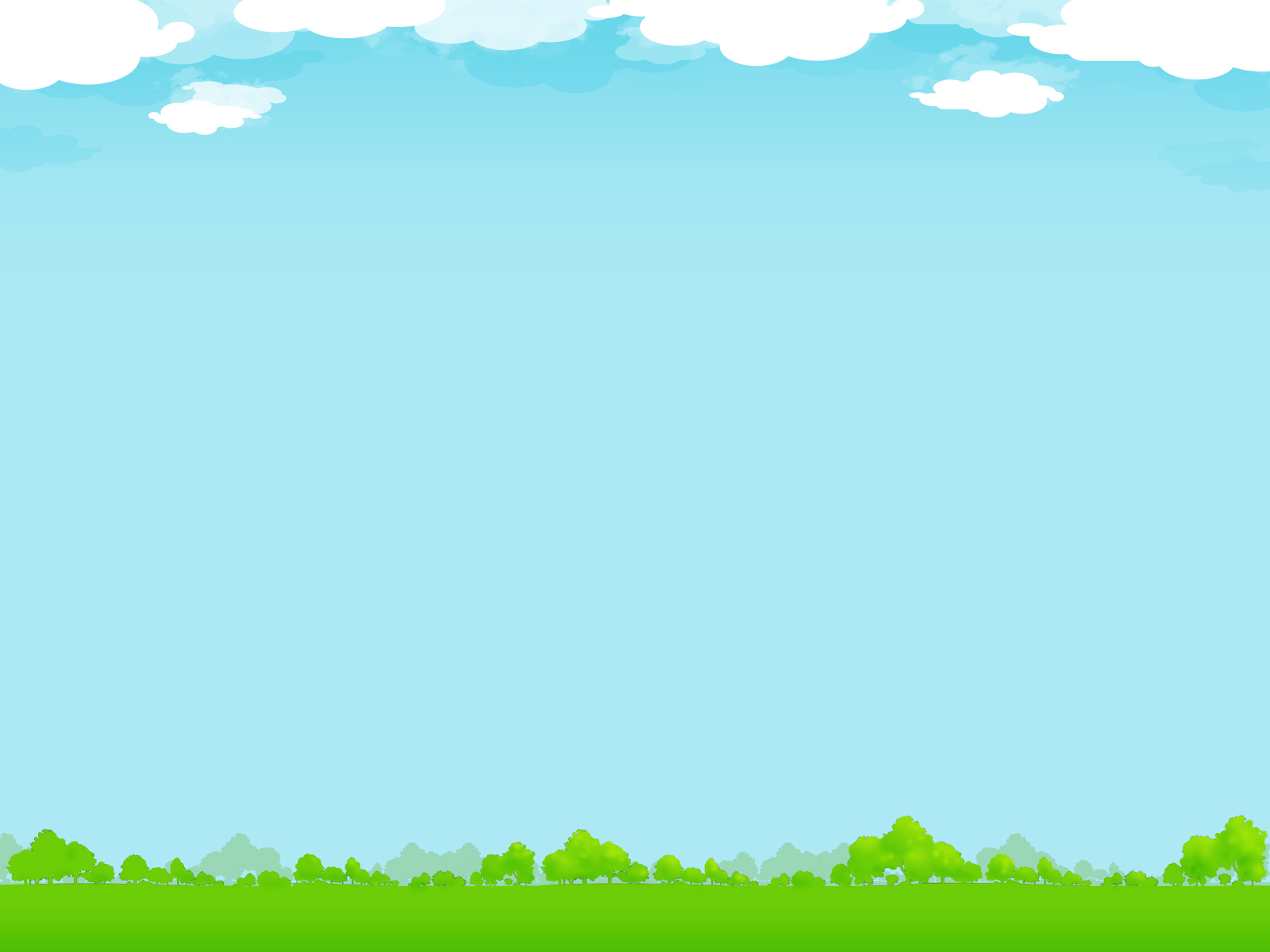 MY NEW SCHOOL
Unit 1:
Period 7:
Lesson 6: SKILLS 2
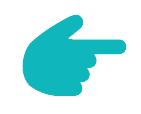 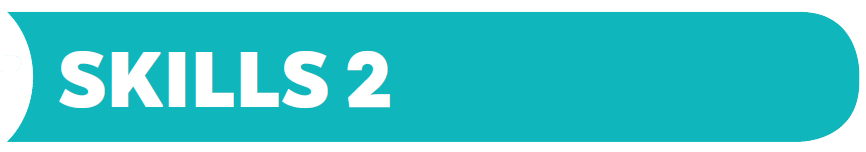 Listening
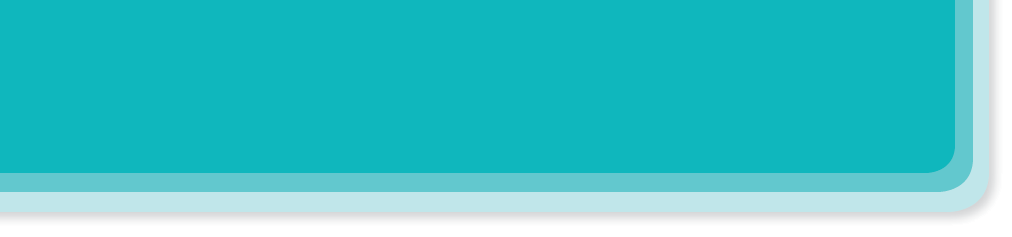 Janet, a student at Palmer School in America, is talking about her school. Guess the answers to these questions.
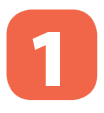 1.
Do you think the students there wear uniforms?
2.
Do they learn Vietnamese as a foreign language?
Listen to the talk and check your guesses.
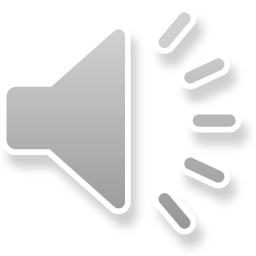 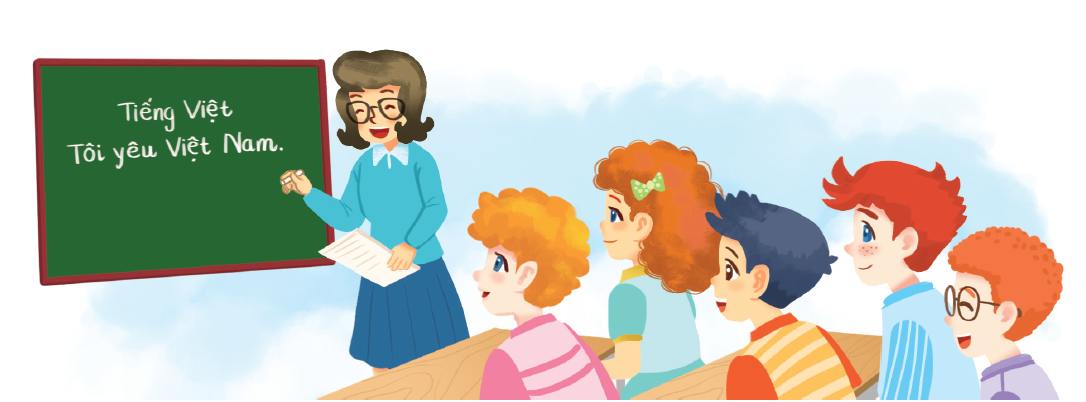 Audio script
*New words:
ngoại ngữ
- a foreign language (n):
- classmate      	(n):
bạn cùng lớp
- friendly 		(a):
thân thiện
nhiệt tình giúp đỡ
- helpful 		(a):
dạy học
- teach 		(v):
- biology 		(n):
môn sinh học
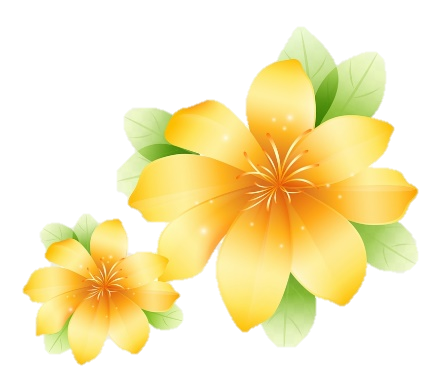 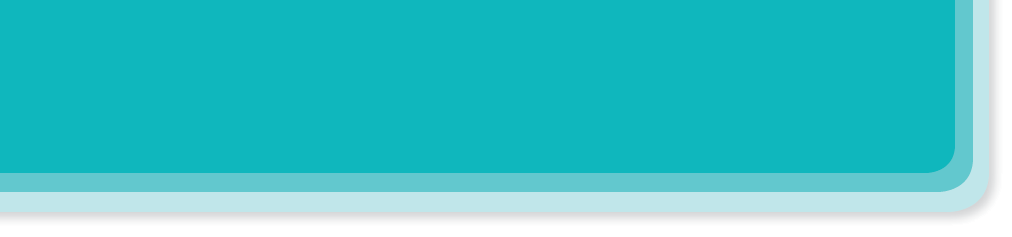 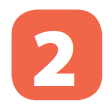 Listen again and choose the correct answer A or B.
1.
Janet’s favourite teacher is her            teacher.
A.
B.
A.
B.
A.
B.
A.
B.
A.
B.
maths
Vietnamese
in the classroom
science
is wearing
isn’t wearing
English
in the library
at home
on a farm
2.
Today Janet           her uniform.
Janet usually does her homework          .
Her class is going to have a biology lesson          .
4.
5.
Janet studies          for two hours a week.
3.
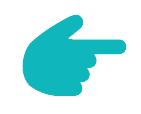 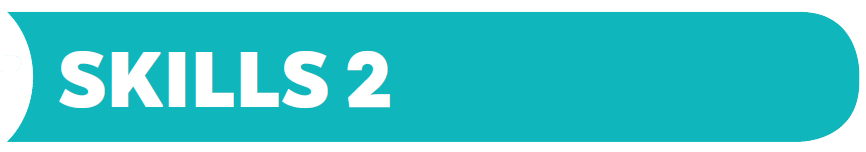 Writing
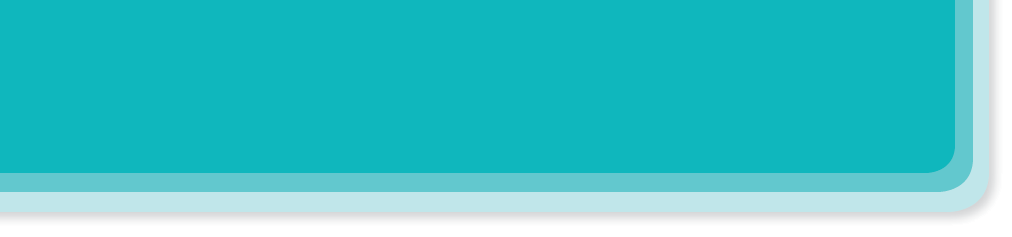 Write the answers to the following questions about your school.
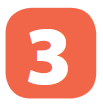 1.
What is the name of your school?
2.
Where is your school?
What do students do at your school?
4.
How many classes does your school have?
3.
What do you like about your school?
5.
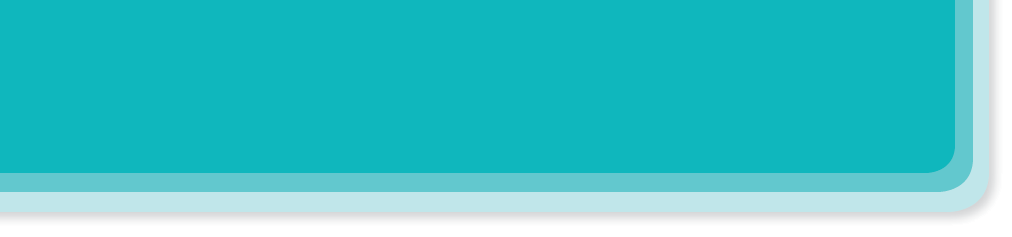 Use the answers in 3 to write a paragraph of 40-50 words about your school. You can refer to the reading passages to help you.
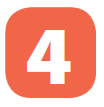 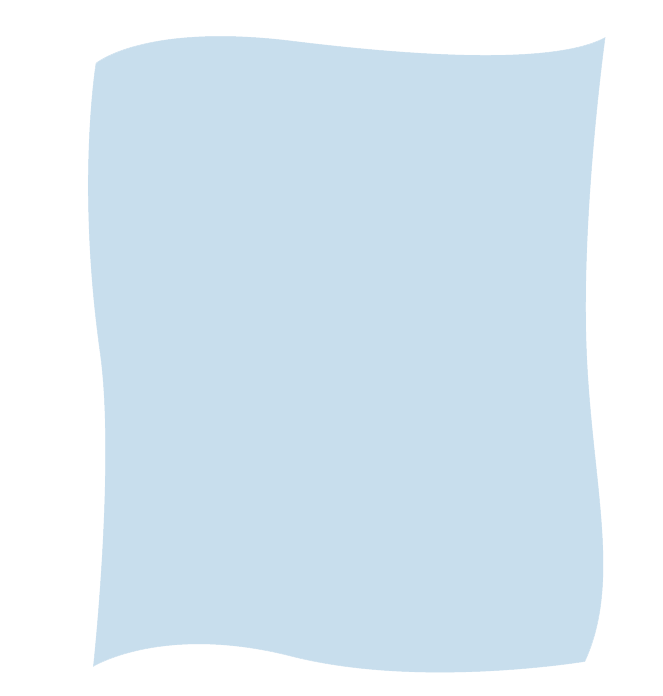 My school is
Suggested ideas:
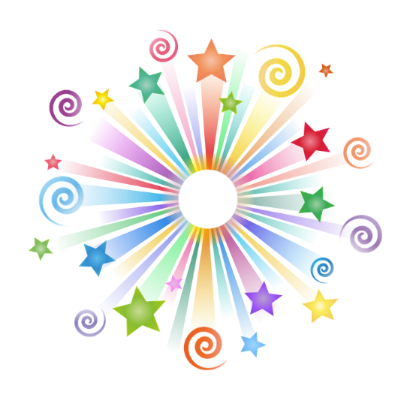 - My school/ Tran Quoc Toan junior high school.
- It/ in the city.
- My school/ have/ 40 classes and 1452 students/.
- Students/ study many subjects/ join other interesting activities.
- Our teachers/ friendly and helpful.
- I/ like my school very much/ because/ it/ have/ a large playground.
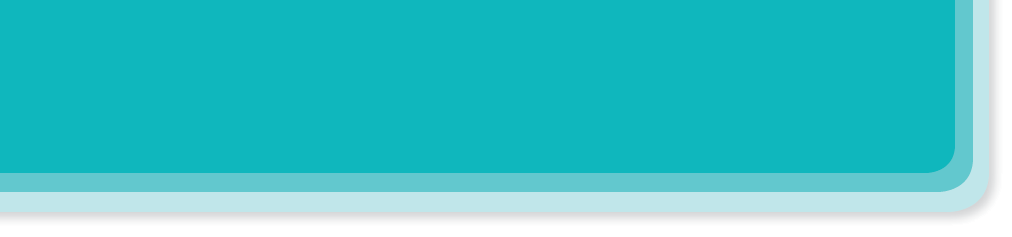 Use the answers in 3 to write a paragraph of 40-50 words about your school. You can refer to the reading passages to help you.
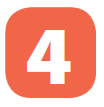 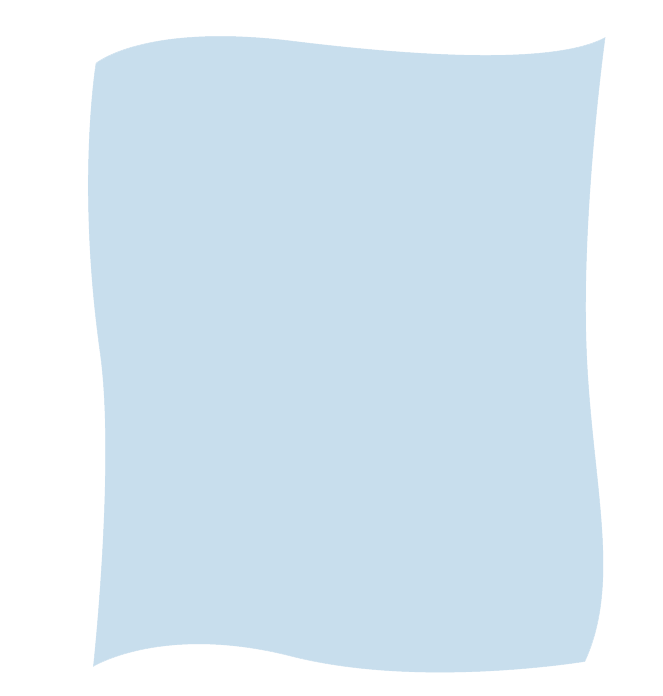 Sample paragraph
My school is Giang Son School. It is in the centre of my village. It has 12 classes with over 500 students. We study many subjects: maths, history, science, and of course, English. We often play games during break time. My teachers are friendly, and my friends are helpful. I like my school.
Sample paragraph:
My school is Nguyen The Bao junior high school. It is in the country. My school has 25 classes and 1252 students. Students study many subjects and join other interesting activities such as badminton, football, swimming, etc…. Our teachers are friendly and helpful. I like my school very much because it has a large playground.
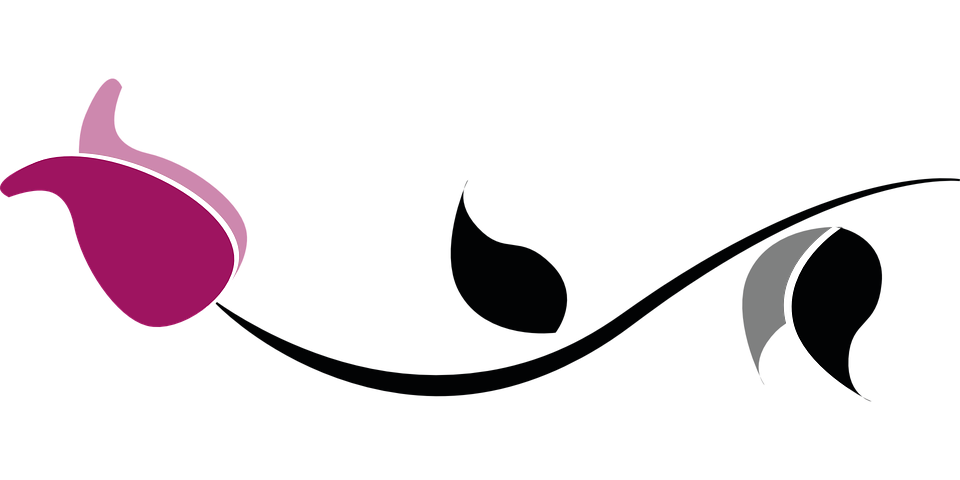 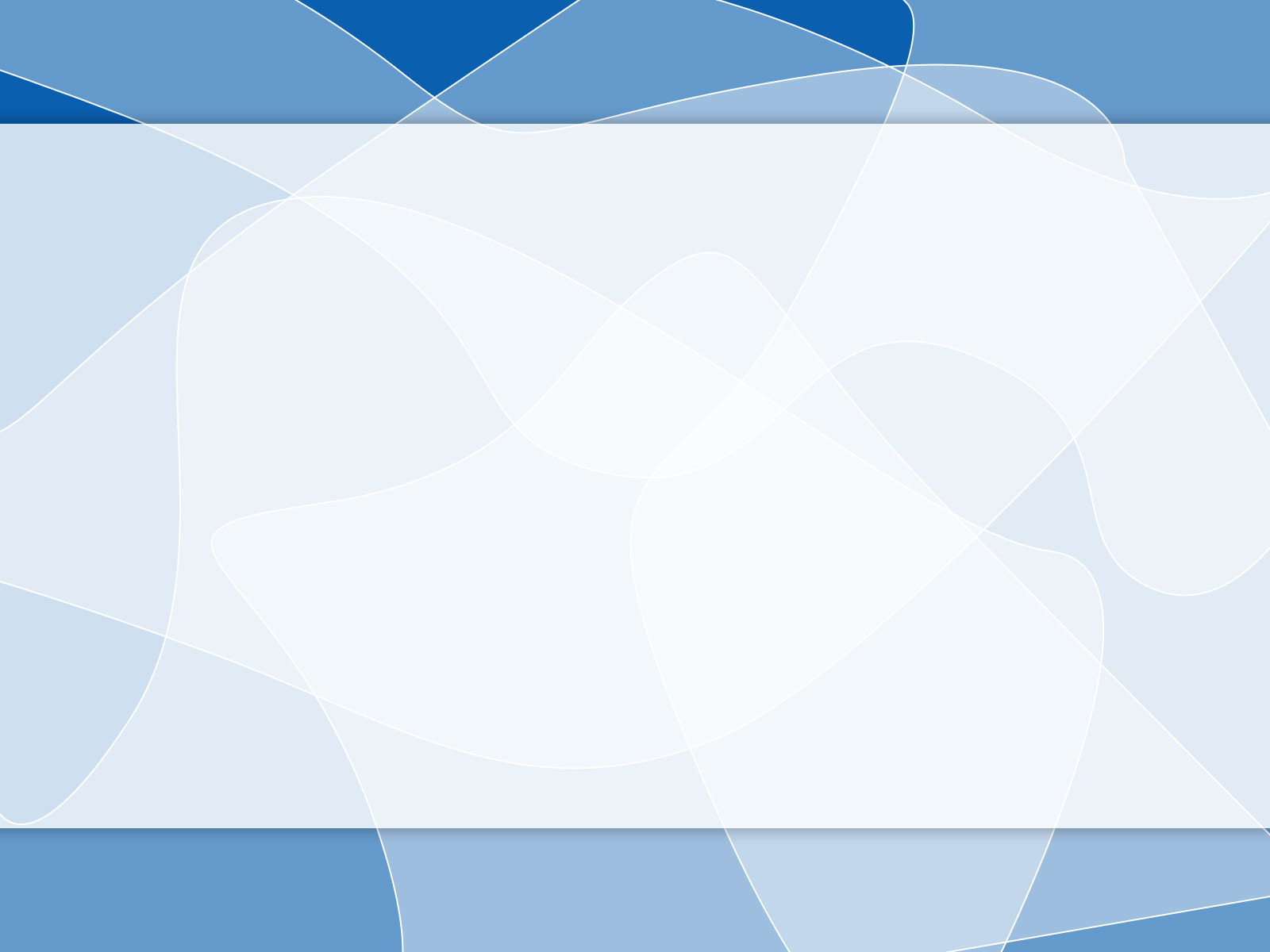 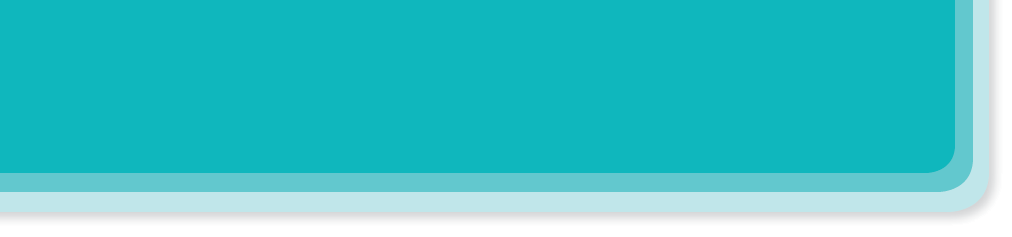 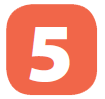 Choose the correct word to complete the sentences.
HOMEWORK
1.
you / often / ride your bicycle / to school
Do you often ride your bicycle to school?
2.
you / sometimes / study / in the school libraby
- Learn the lesson well.
-Prepare Looking back & project.
Do you sometimes study in the school library?
your friends / always / go to school / with you
4.
you / like / your new school
3.
Do you like your new school?
Do your friends always go to school with you?
you / usually / do homework / after school
5.
Do you usually do homework after school?